How to print S panel(Rtai LUKA-40KM)
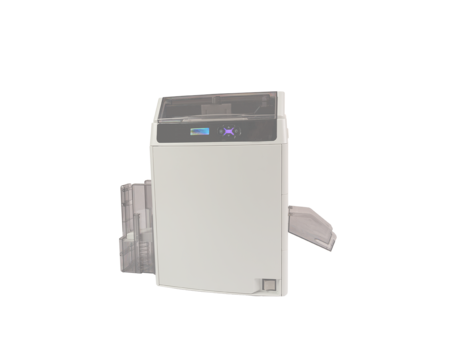 - It is explained in English version.
- Selecting buttons at the same location
  when installing other languages
December 10, 2020
1. Select card size (step-1)
2
1. Select card size (step-2)
3
2. Select overlay type
4
3. Select print image & sizing   (Content)
5
4. Select print image & sizing   (S overlay)
6
5. Fine-tune location and size   (S overlay same operation)
7
6. Select a printer and     set output options
2. Turn off the back printed layer option when printing a section
8